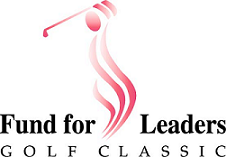 Monday, November 14, 2022
Arrowhead Country Club, Glendale

Contact Kirk Anderson
928.420.1422
kirkemm@gmail.com
Supporting leaders called to serve, to inspire, and to proclaim the Gospel